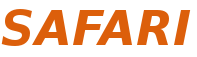 The Virtual Block Interface: A Flexible Alternative
to the Conventional Virtual Memory Framework 

Nastaran Hajinazar    , Pratyush Patel , Minesh Patel  , Konstantinos Kanellopoulos  , Saugata Ghose , 
Rachata Ausavarungnirun  , Geraldo F. Oliveira  , Jonathan Appavoo  , Vivek Seshadri  , Onur Mutlu
13.3
8.9
Processes
Processes
P1
P2
.    .    .
Pn
P2
P2
Processes
P1
P1
.    .    .
Pn
Pn
.    .    .
VB 1
VB 3
VB 4
VB 2
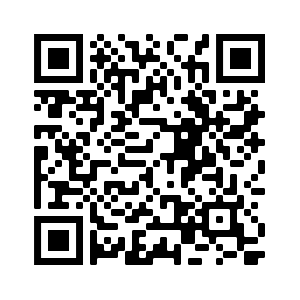 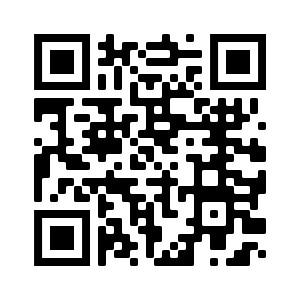 VBI Address Space
Virtual Address Space (VAS)
Virtual Address Space (VAS)
3
1
4
1
1,2
VAS 1
VAS 1
VAS 2
VAS 2
VAS n
VAS n
1
7
6
1,4
5
Full Paper
Page Tables
managed by the OS
Memory Translation Layer

in the memory controller
Full Talk Video
Page Tables

managed by the OS
1
5
6
4
2
3
7
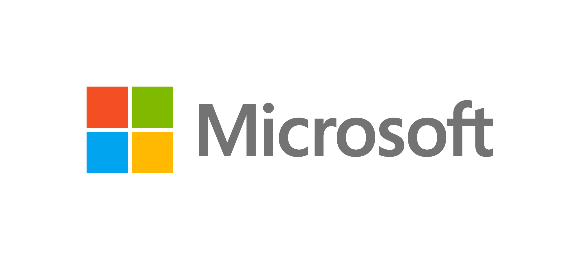 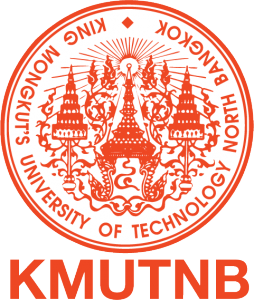 https://people.inf.ethz.ch/omutlu/pub/VBI-virtual-block-interface_isca20.pdf
https://www.youtube.com/watch?v=7c6LgVrCwPo
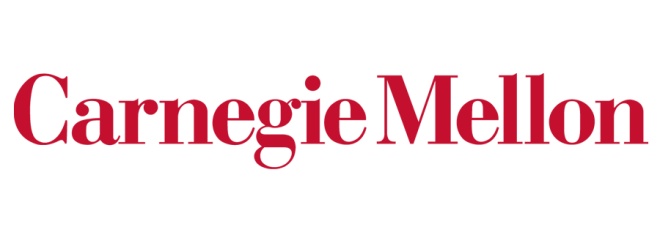 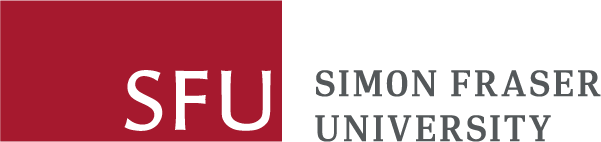 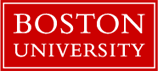 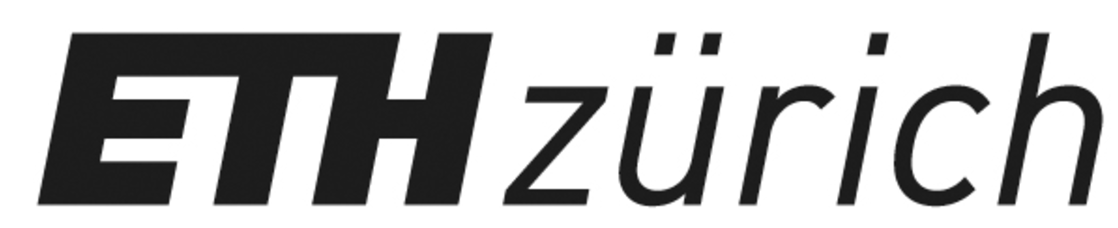 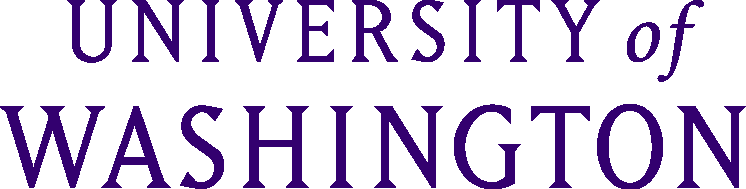 Physical Memory
Physical Memory
Physical Memory
1: Motivation
2: Example Challenges of the Conventional Virtual Memory Framework
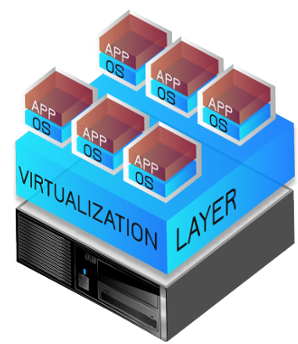 P2
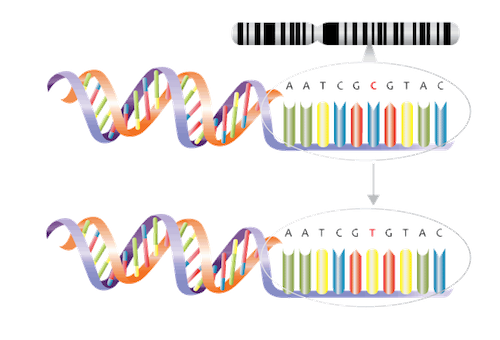 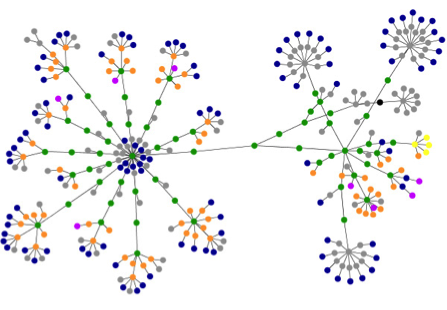 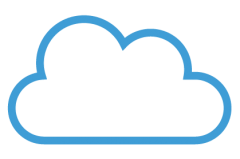 Guest OS
Applications
P1
Guest Virtual Address Space
g VAS
Virtual Memory
managed by the operating system
Cannot adapt
efficiently
Virtual Address Space (VAS)
Guest Page Tables
guest virtual– to –host virtual
VAS 1
---- virtualization layer ----
P1
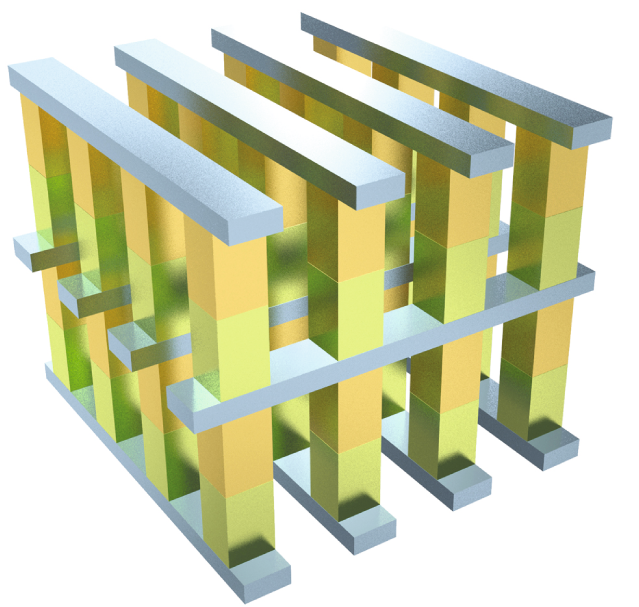 Hardware
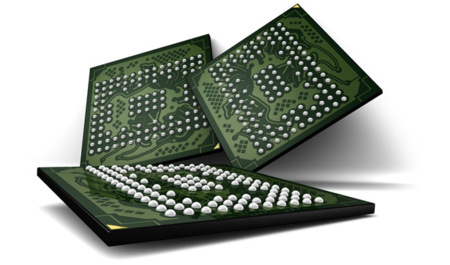 Page Tables
managed by the OS
Host OS
Host Virtual Address Space
VAS 1
VAS 2
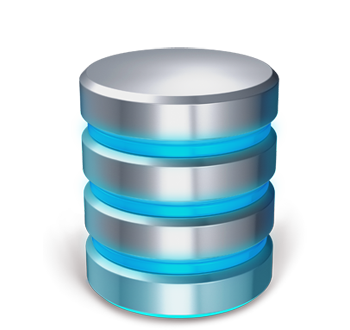 Fast Mem.
Slow Mem.
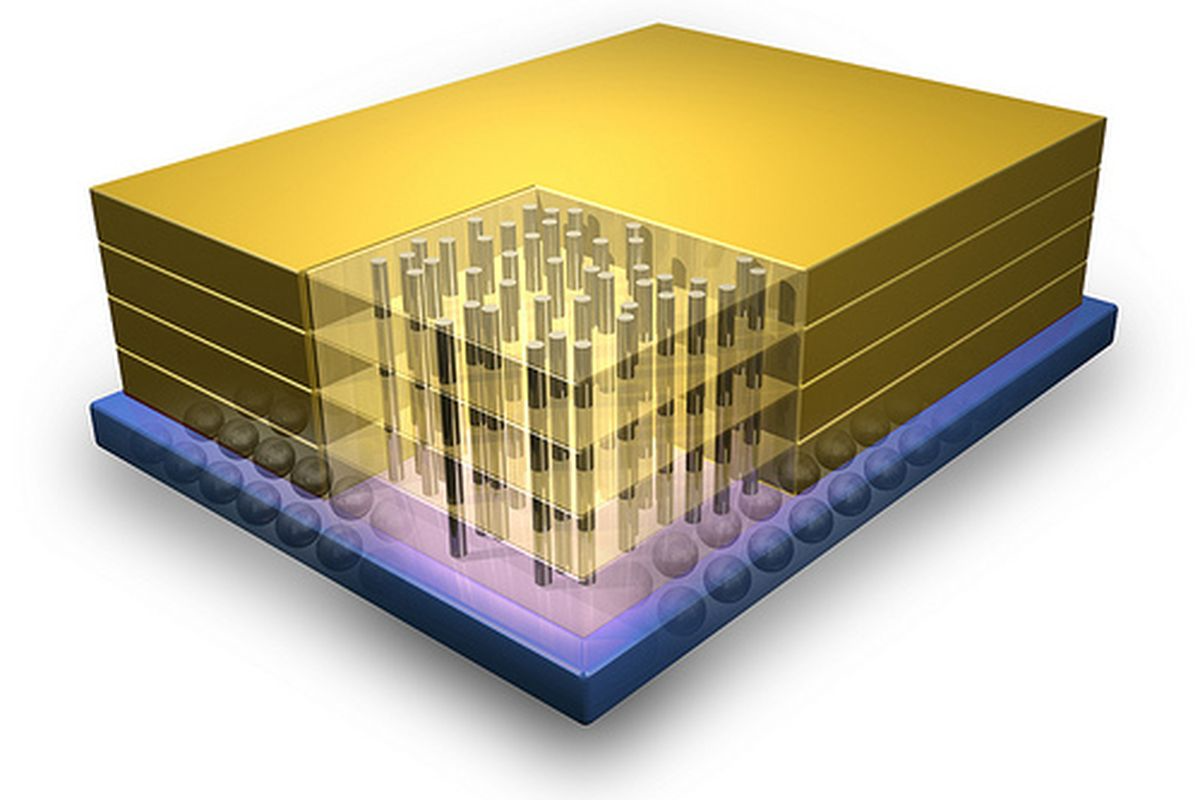 host virtual– to –host physical
Host Page Tables
OS that defines and manages the address mapping, has low visibility into fine-grained runtime memory behavior information
Challenging in heterogenous memories to make timely migration decisions based on quickly changing memory access patterns or other dynamic behavior
Page tables need to be shared between, and understood by both the hardware and the OS, resulting in rigid page table structures
Challenging to implement the page table flexibility that applications can benefit from
Physical Memory
In virtual machines, both the guest and host OS perform address translation, resulting in an extra level of indirection
Challenging to perform computation in virtualized environments, efficiently
Modern computing systems continue to diversify with respect to system architecture, memory technologies, and applications’ memory needs
Continually adapting the conventional virtual memory framework to each possible system configuration is challenging
3: Our Goal
5: VBI Design Overview
Design an alternative virtual memory framework that
Efficiently and flexibly supports increasingly diverse system configurations
Provides the key features of conventional virtual memory framework while eliminating its key inefficiencies
one-to-one
mapping (OS)
many-to-many
mapping (OS)
4: Virtual Block Interface (VBI)
fixed-size (256 TB)
variable-size (4 KB – 128 TB)
Key idea:Delegate physical memory management to dedicated hardware in the memory controller

Guiding Principles:
Size virtual address spaces appropriately for processes
-      Mitigates translation overheads of unnecessarily large address spaces
Decouple address translation from access protection
-      Defers address translation until necessary to access memory
-      Enables the flexibility of managing translation and protection using separate structures
Communicate data semantics to the hardware
-      Enables intelligent resource management
Globally-visible VBI address space
Consists of a set of virtual blocks (VBs) of different sizes
Provides system-wide unique VBI addresses
VBI addresses are directly used to access on-chip caches
Pros: Enables inherently virtual caches


All VBs are visible to all processes
OS controls which processes access which VBs
Each process has its own permissions (read/write/execute) when attaching to a VB
OS maintains a list of VBs attached to each process used to perform permission checks


Processes map each semantically meaningful unit of information to a separate VB
e.g., a data structure, a shared library

Memory management is delegated to the Memory Translation Layer (MTL) in the memory controller
Address translation and Physical memory allocation
Translation structures are not shared with the OS
Per-VB translation structure tuned to the VB’s characteristics
Pros: many benefits, including
Address translation overhead for the processes running inside a virtual machine, is no different than the processes running natively on system

Enabling flexible translation structures
virtual-to-physical translation
VBI-to-physical translation
Conventional Virtual Memory
VBI
Achieving the guiding principles:
A process’ VBs define its address space, i.e., determined by the actual needs of the process
Address mapping is dedicated to the MTL, while OS  retains full control over managing the access permissions
Each VB is associated with a set of information:
A System-wide unique ID
Size of the VB
Enable bit
Reference counter: number of processes attached to the VB
Properties bit vector: semantic information about VB contents, such as access pattern, latency sensitive vs. bandwidth sensitive
VB
X
Reference Counter
Size
Properties
Enable
6: Optimizations Enabled by VBI
Naturally enabled by VBI and not easily attainable before:
Appropriately sized process address space
Flexible address translation structures
Communicating data semantics to the hardware
Inherently virtual caches
Eliminating 2D page walks in virtual machines
Delayed physical memory allocation
Early memory reservation mechanism
Inherent to VBI design
Covered in the paper
7: Example Use Case: Address Translation
Native: applications run natively on an x86-64 system
Virtual: applications run inside a virtual machine (accelerated using 2D page walk cache [Bhargava+, ASPLOS’08]) 
Perfect TLB: an unrealistic version of Native with no translation overhead
VBI-Full: VBI with all the optimizations that it enables
Key Takeaways
1. VBI-full improves the performance, by 2.4X on average compared to Native

2. VBI-full enables significant performance improvement in virtualized environments (4.3X on average compared to Virtual)

3. VBI-full outperforms Perfect TLB (by 49% on average) as the optimizations that VBI enables are not limited to only reducing the address translation overhead
8: Conclusion
VBI is a promising new virtual memory framework

Can enable several important optimizations

Increases design flexibility for virtual memory

A new direction for future work in novel virtual memory frameworks
Speedup